Endonucleases
>>>Break internal phosphodiester bonds
A.
Mung Bean Nuclease: is a nuclease derived from sprouts of the mung bean (Vigna radiata).
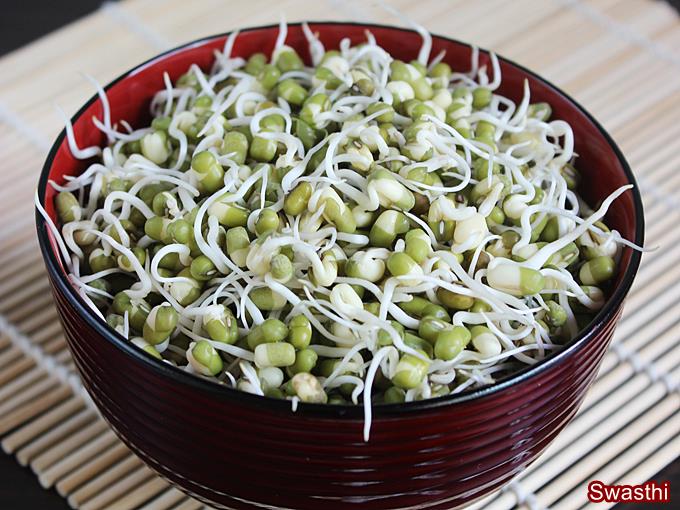 >Single-stranded (ssDNA or RNA) specific endonuclease
> Catalyzes the removal of single-stranded extension in double-stranded DNA
Mung Bean can be used for:
1. Removal of both 3' and 5' single-stranded overhangs from double-stranded DNA to create blunt ends
2. Cleavage of single-stranded DNA and RNA
3. Cleavage of the single-stranded region in a DNA hairpin
4. Remove ssDNA from a mixture also containing dsDNA
Mung bean nuclease requires Zn2+. The addition of EDTA or SDS causes irreversible inactivation.
B. Nuclease S1
Aspergillus oryzae
S1 Nuclease (Zinc dependent ) degrades single-stranded nucleic acids (ssDNA or RNA), releasing 5'-phosphoryl mono- or oligonucleotides. 
It is five times more active on DNA than on RNA.
S1 Nuclease can introduce breaks into double-stranded DNA, RNA and DNA/RNA hybrids at high enzyme and low salt concentrations.
Applications:
1. Removal of single-stranded overhangs of DNA fragments2. S1 transcript mapping3. Cleavage of hairpin loops
Blunt Ends
Nuclease P1 found in Penicillium citrinum
Nuclease protection assays
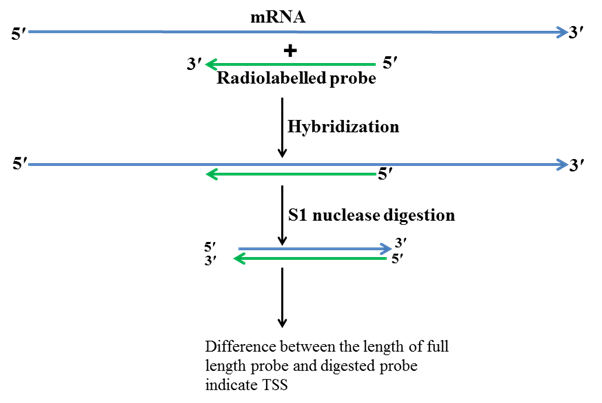 >Finding the Transcription Start Site (TSS)
>Also Intron Site
RNase A degrades single-stranded RNA at C and U residues.
RNase H (Ribonuclease H) is an endoribonuclease that specifically hydrolyzes the phosphodiester bonds of RNA which is hybridized to DNA. 

This enzyme does not digest single or double-stranded DNA. 

It can be used remove mRNA during second strand cDNA synthesis.
DNaseI
Alkaline Phosphatase : Remove phosphate group fron the 5’ end of the DNA molecule

Source: E. coli or Calf Intestinal Tissue
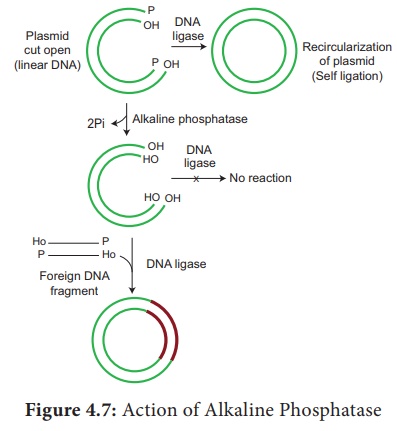 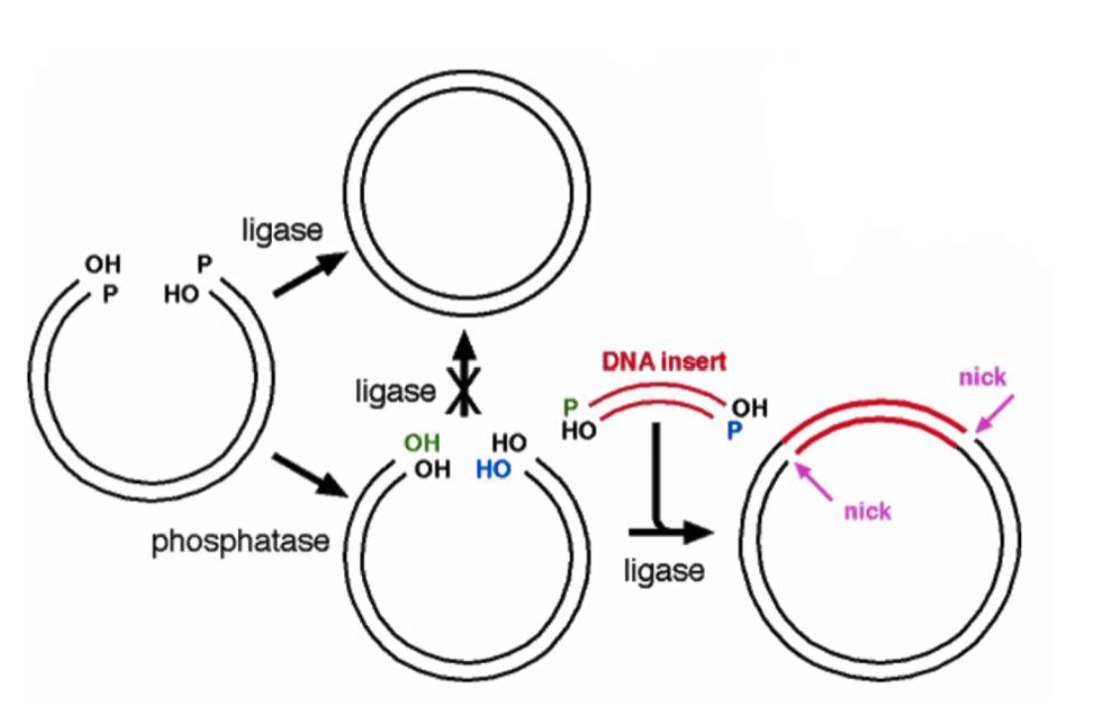 >>>>>>>>>>>>>Host repairs one nick at each join
T4 Polynucleotide kinase
Addition of Phosphate Group at the 5’ end
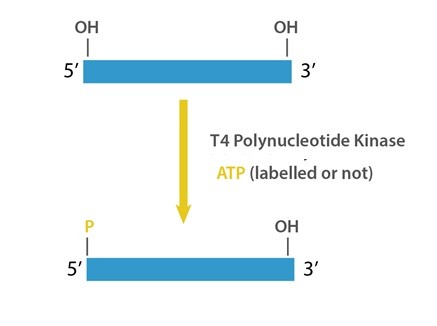 5' phosphorylation of DNA/RNA for subsequent ligation
Terminal Deoxynucleotidyl Transferase (TdT)
Terminal transferase catalyzes the addition of deoxynucleotides to the 3' hydroxyl terminus of DNA molecules.
Homopolymeric tailing of linear duplex DNA with any type of 3'-OH terminus
Homopolymer tailing is the way for the ligation of blunt ended DNA fragments. tailing involves using an enzyme terminal deoxynucleotidyl transderase. 
This enzyme will repeadly add nucleotide to the 3` end of the double stranded DNA molecule
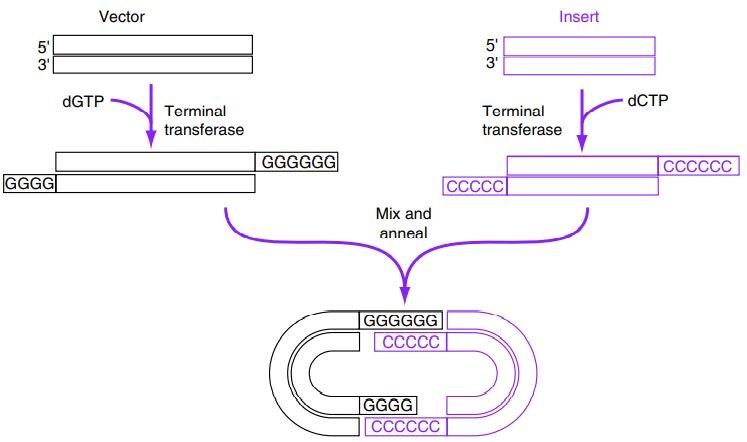 Adapters and Linkers